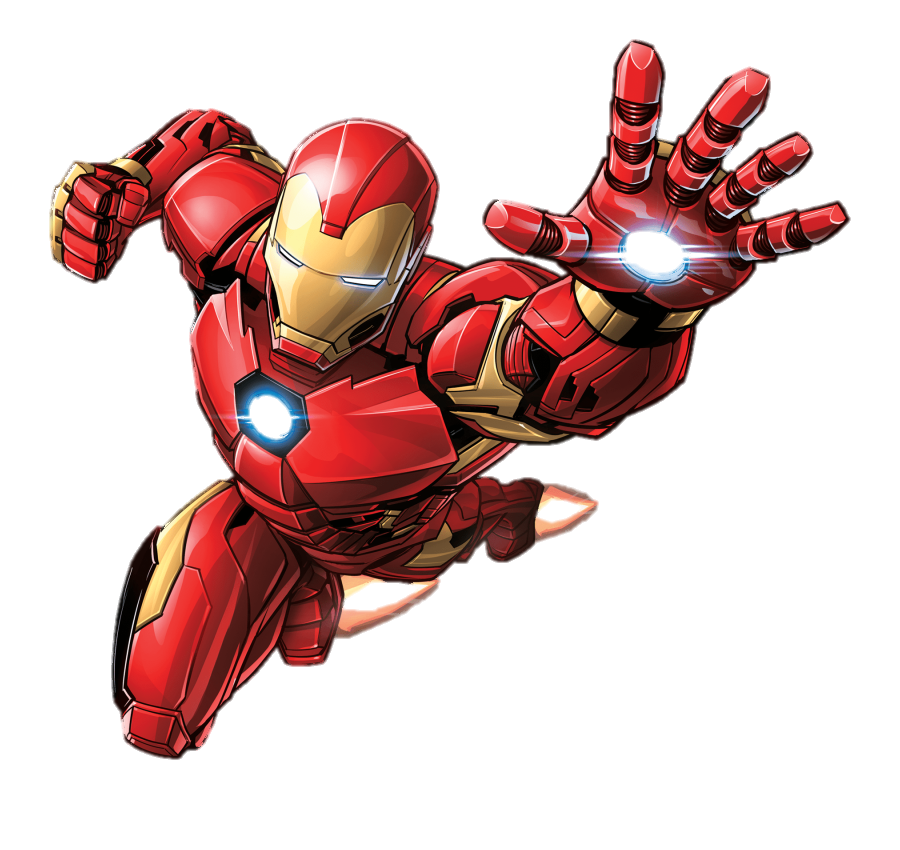 Semana recreativa
Colegio quinto centenario cordillera
SEPTIMO A CUARTO MEDIO
ACTIVIDADES DE LAS SEMANA!
LUNES DE COCINA ENTRETENIDA
MARTES DE DANZA
11
10
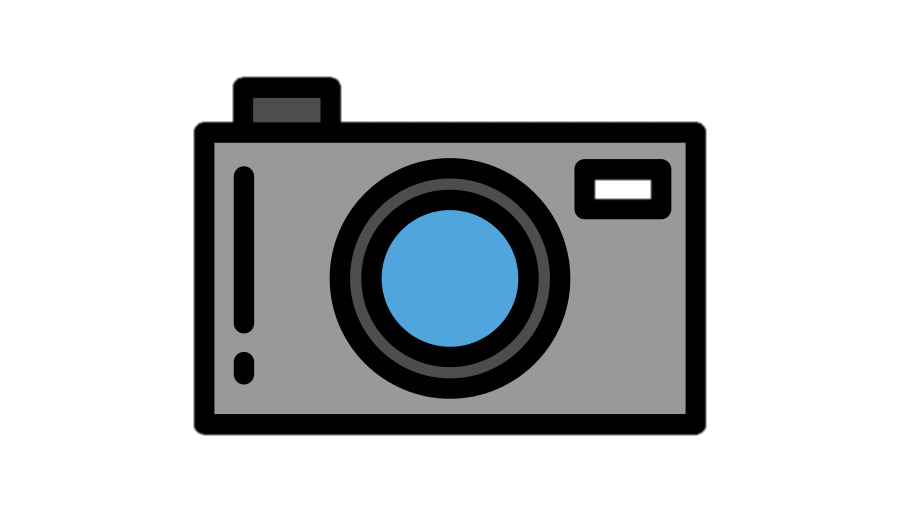 MIERCOLES DE CINE
12
13
JUEVES DE YOGA
VIERNES DE ARTES Y EMOCIONES
14
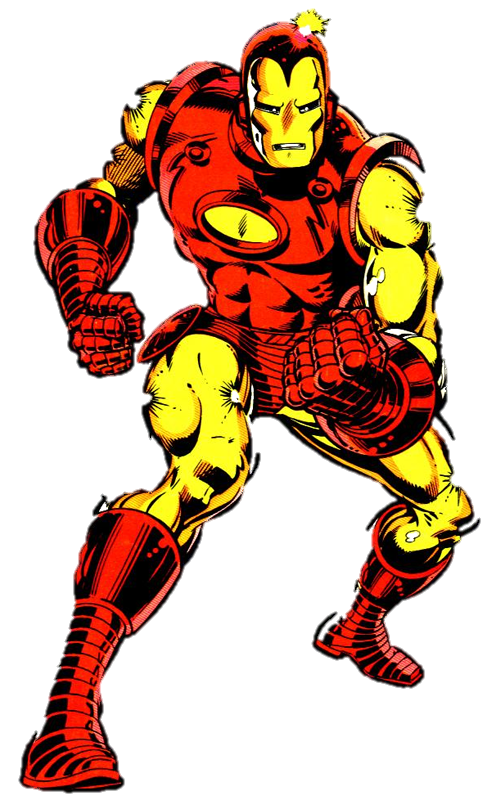 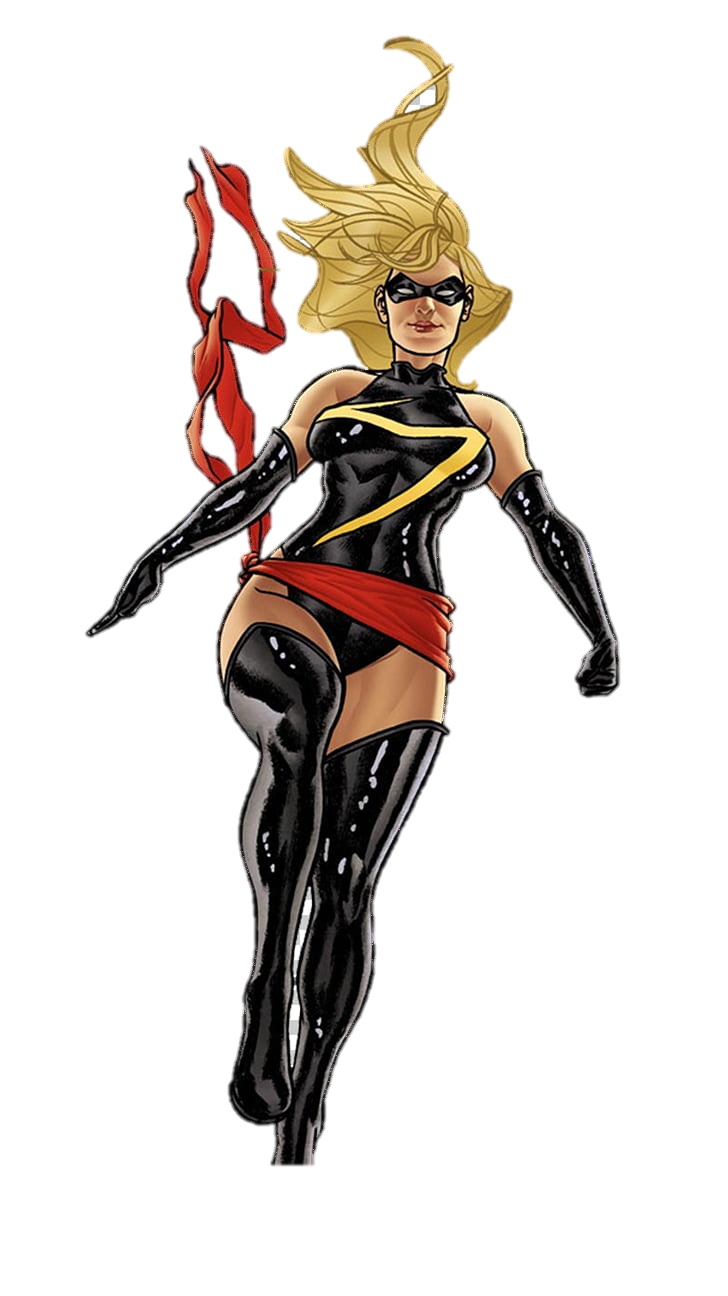 Viernes 14
ARTES Y EMOCIONES
Ha sido una semana muy entretenida, hoy queremos que compartas con nosotros lo que has vivido y cómo te has sentido, con las actividades que te invitamos a realizar
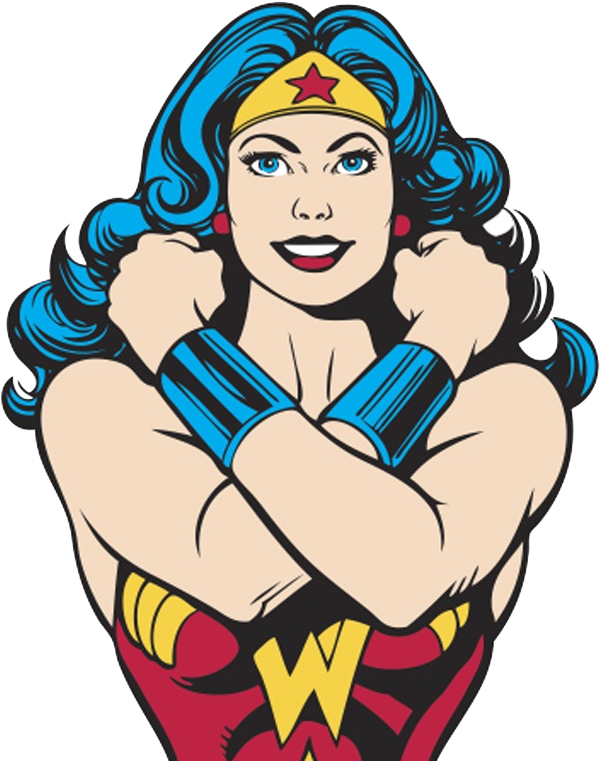 ¿CUáL ES EL DESAFIO?
¡Crear imágenes o collage  con tus fotos guardadas durante tu semana recreativa!
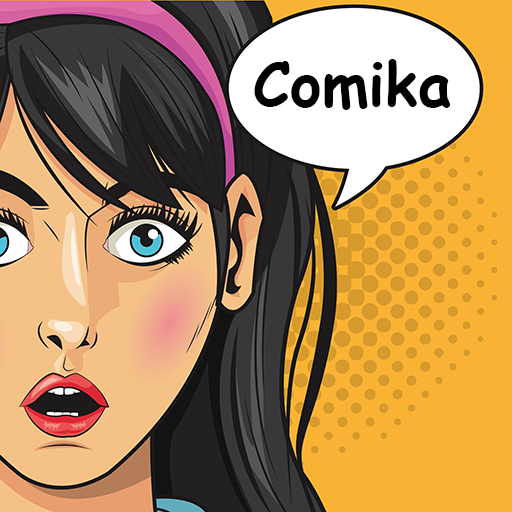 Como?
UTILIZANDO LA APP COMICA
¿Cómo consigo la aplicación?
PUEDES DESCARGAR ESTA APP DESDE UN CELULAR
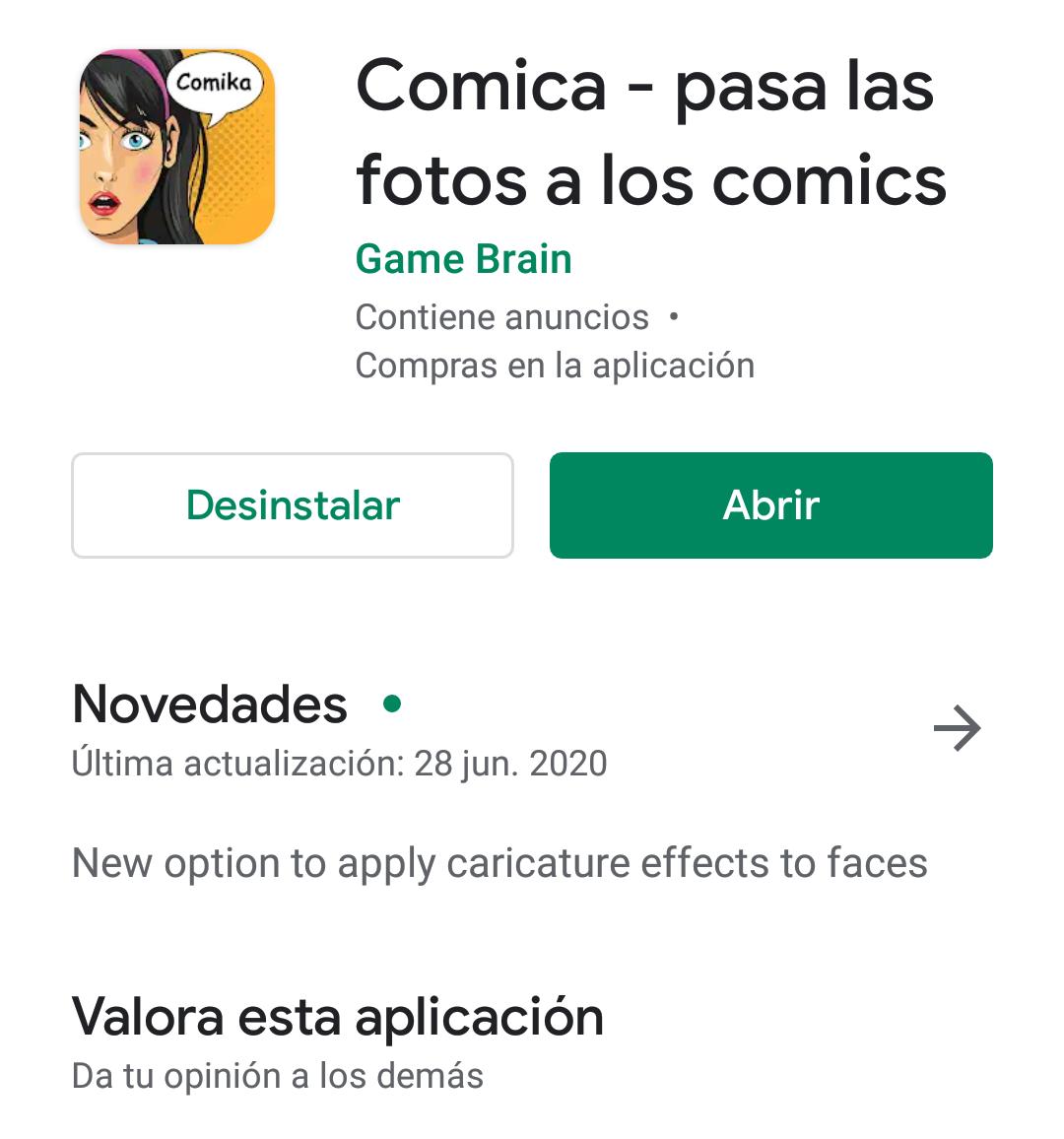 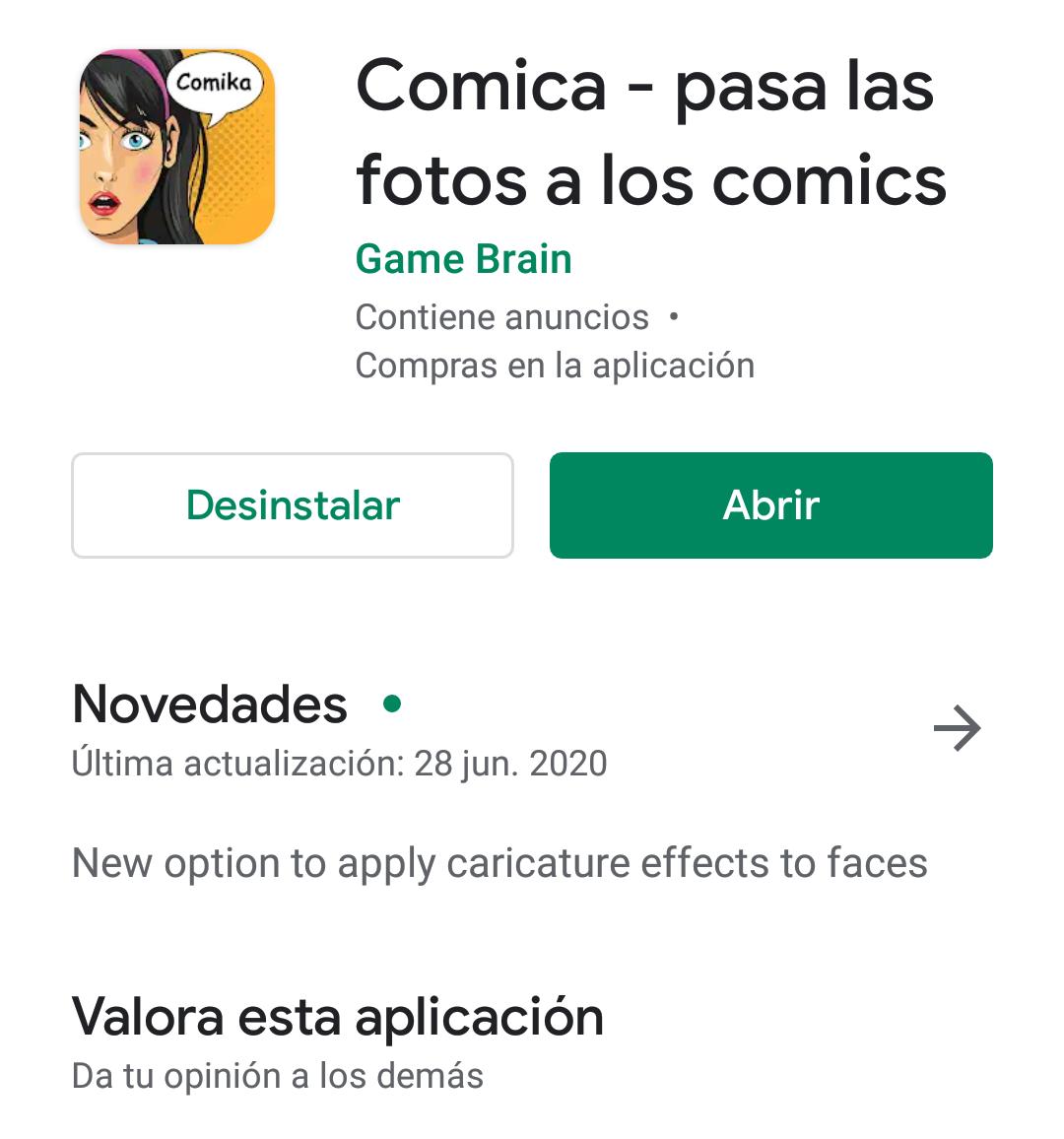 ¿Cuál es el objetivo de realizar y compartir estas imágenes?
Compartir lo que hiciste con tu familia esta semana (cocinar, bailar, yoga, ver una película, divertirte).
Lo más importante es que puedas compartir las emociones que sentiste estos días realizando tus actividades agregando textos o emoticons con la aplicación.
Registra  tus actividades de
La semana con tu celular
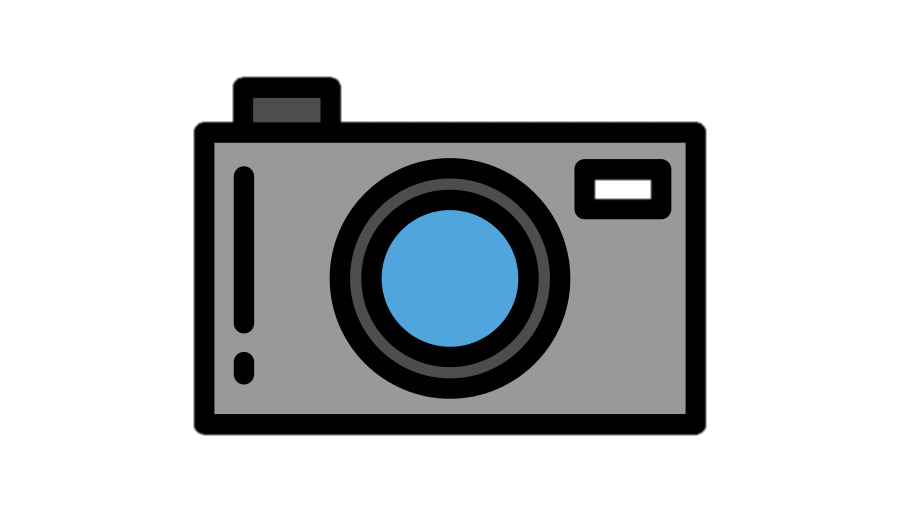 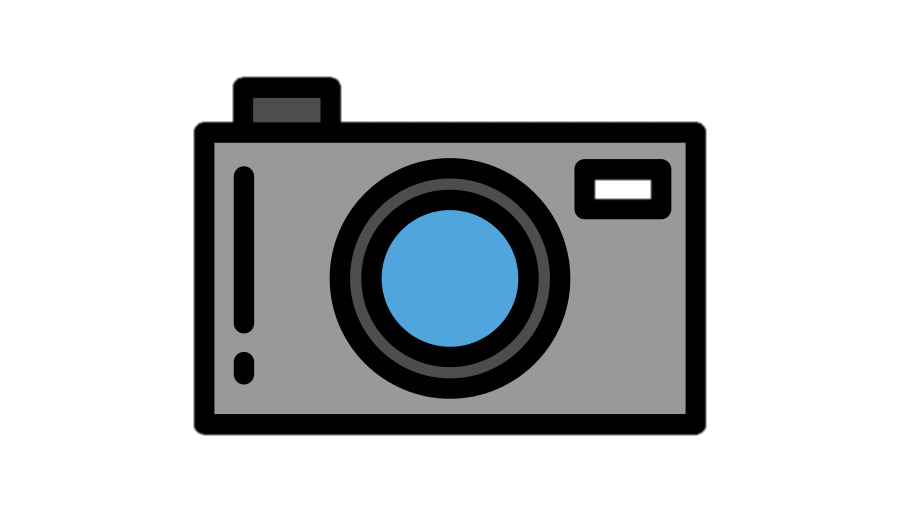 Cuando tengas listo tu VIDEO, guárdalo y luego envíalo al siguiente correo :
convivencia.escolar@quintocentenario.cl No olvides agregar tu nombre y curso!
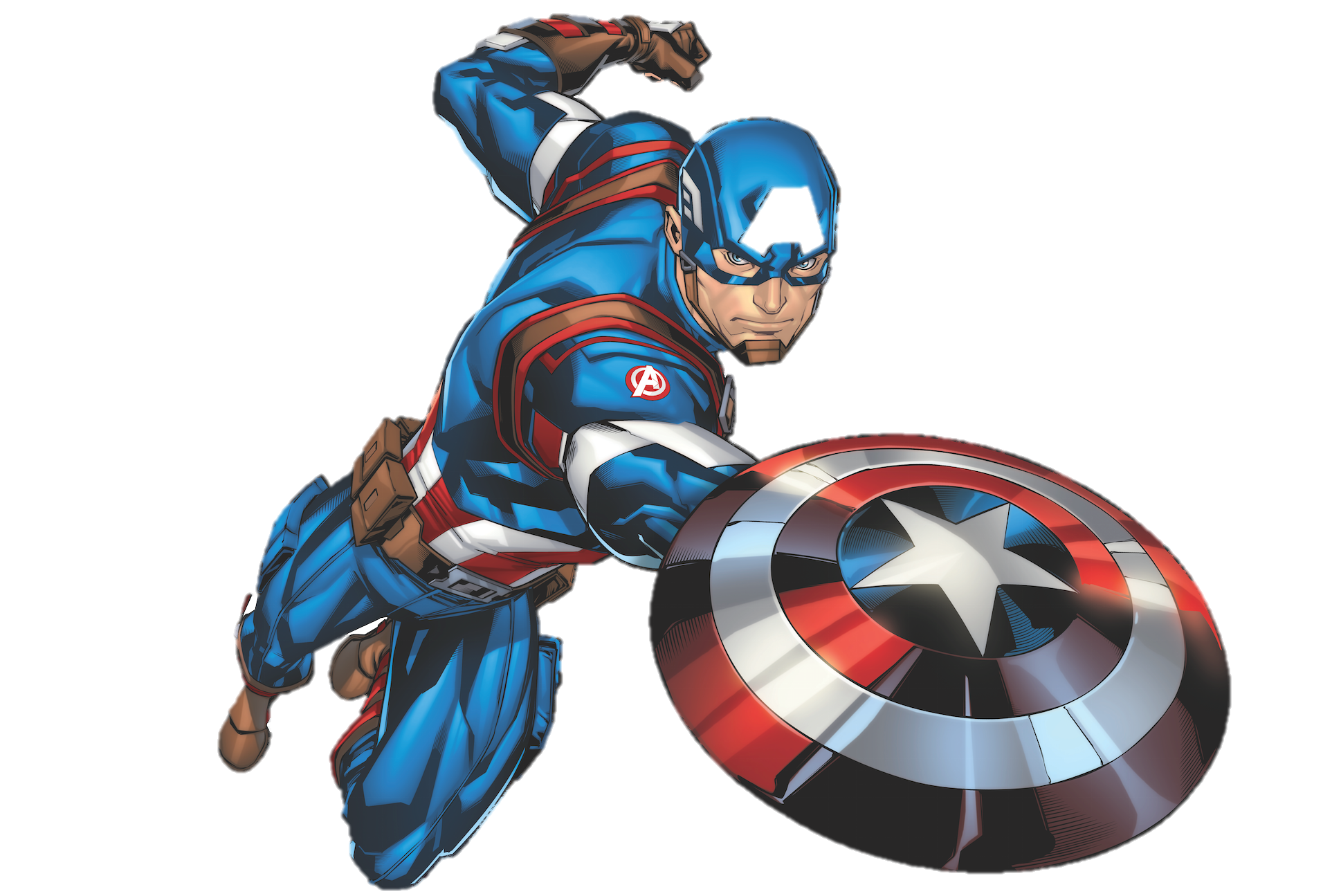 ¡Esperamos que puedas compartir y participar!
¡MUCHAS GRACIAS!